Какой  фонетический процесс происходит в словах:

Гардероб
Повозка
Переход
Мороз
Пароход
С берегов
Пересказ
оглушение
ответ
2
-Я знаю два удивительных русских слова, - сказал Хоттабычу однажды Буратино. В одном из них семь одинаковых гласных, а в другом сорок.
О мудрейший из юношей! – воскликнул Хоттабыч – Ты не можешь быть мудрее меня, старого волшебника и мага. Знай же, что я отыскал в русском языке четыре слова более удивительных: в каждом из них сто одинаковых согласных!
О КАКИХ СЛОВАХ ИДЁТ У НИХ РЕЧЬ?
Семья, сорока
Сток, стог, стон, стол
ответ
2
3
Сосчитайте количество букв и звуков в словах
14 букв
15 звуков
Предъюбилейная
Языкознание
Разъединять
11 букв
13 звуков
11 букв
10 звуков
ответ
2
4
Найти лишнее слово
Съёмка
Подъезд
Вьюнок
Полью
Заяц
Поём
Плюшка
Юла 
Вьюга 
Пьеса
ПЛЮШКА
ответ
5
Аллитерация - звукоподражание
Посредством каких звуков автор создаёт звуковой фон в стихотворении?
Полночной порою в болотной глуши
Чуть слышно, бесшумно шуршат камыши.    К. Бальмонт
[сш]
ответ
Люблю грозу в начале мая,
Когда весенний первый гром,
Как бы резвяся и играя,
Грохочет в небе голубом.
                Ф. Тютчев
6
ответ
[рлмн]
2
Мы восприняли от греков способ письма слева направо и сверху вниз. В древности же многие народы писали справа налево. Евреи и персы пишут так и сейчас.
Китайцы пишут свои иероглифы вертикальными колонками сверху вниз , начиная с правой стороны листа. Вообразите себя на минуту исследователями древних письмен и попытайтесь расшифровать эту таинственную надпись. Какой порядок чте-
ния вы изберёте?
ответ
2
7
7
Обратите внимание на письмо
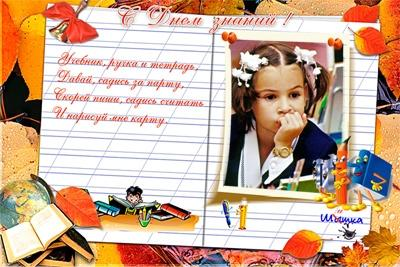 2
8
8
К какой группе лексики относятся слова:
          ЗОДЧИЙ
          БРАНЬ
          ВНИМАТЬ
          ЛЕКАРЬ          БЛАГОУХАНИЕ
Подберите синонимы к ним из современного русского языка
Устаревшие слова
Строитель битва слушать врач аромат
ответ
9
Как вы объясните слово  «ошеломить»? От какого слова оно произошло? Подберите синоним к этому слову
Удивить
От слова «шлем»
ответ
10
2
Дремлет старушка в кресле.
Дремлет чуткий камыш
В каком значении употреблено слово дремлет? Укажите  художественное средство(троп) в литературе , основанное на разных значениях одного слова
1- прямое значение 2 –переносное  МЕТАФОРА
ответ
11
Как называются слова, которые
 являются отгадкой в следующем
четверостишии:
Со мной ходи стрелять учиться
И на гряде меня ищи.
Могу попасть я метко в птицу,
А часто попадаю в щи.
Лук
ответ
12
Объясните значение и происхождение фразеологизма 
«Не солоно хлебавши»
Разочароваться в приёме
ответ
13
2
Объясните значение фразеологизмов после того, как дадите определение фразеологизмов:

ТЯНУТЬ КАНИТЕЛЬ КОНЦЫ В ВОДУ

ЛЯСЫ ТОЧИТЬ
МЕДЛЕННО ВЫПОЛНЯТЬ РАБОТУ
СКРЫТЬ, УТАИТЬ
БОЛТАТЬ
ответ
14
Докажите, что данные слова не одного корня. Подберите к каждому из них
Хотя бы по одному родственному слову
ВВОДНЫЙ – ВОДНЫЙ; ВИННЫЙ – ОБВИНИТЕЛЬ; ВРЕДОНОСНЫЙ – ДЛИННОНОСЫЙ; НОЖНИЦЫ – ТРЕНОЖНИК; МОЩНЫЙ – МОЩЁНЫЙ; РОСПИСЬ – ЗАРОСЛЬ; ГОДОВАЛЫЙ - ВЫГОДНЫЙ
Вводить – вода- вино –вина – носить- нос-ножи- нога- мощь – мостить – писать- росли- год- выгода
ответ
2
15
Отыщите приставки:
Подосиновик, подорожник, подоконник, подошва, подождать, подойти, подовый, подоходный, подозрение,пододеяльник
В словах  подорожник, подоить, подоходный –приставка по-.
Подосиновик, подоконник , пододеяльник – под, подождать ,  подошва , подозрение – подо, в слове подовый по – часть корня
ответ
2
16
Назовите суффиксы в следующих словах
Притворяться
Настроение
Ребёнок
Карандашик 
Вагончик
Ключик
Мячик
Стульчик
Платочек
Кусочек
Грузчик
Разносчик
-я- ,ся-,-, -ени- ,- ёнок- ,- ик -,-чик-
-ик-, -чик-,чик -ек-, -ек-, -чик-,--чик-
ответ
2
2
17
Определите, в каких словах имеется приставка на-, приставка над-, надо- и где
приставки нет
НАДОИТЬНАДОЕСТЬНАДОКОННЫЙНАДОУМИТЬНАДОБНОСТЬНАДОРВАТЬСЯ
НАДОЛГО
Надоить, надолго – приставка на-,
надоконный – над, надоесть, надоумить, надорваться - надо-.
В слове надобность приставки нет
ответ
2
18
Определите, в каких словах есть приставка по-, под- и подо- и какие вовсе не имеют приставки
Подосиновик, подорожник, подоконник, подошва, подождать, подогреть, подо-
вый (пирог), подоить, подоходный, подозрение, пододеяльник
По- подорожник, подоить, подоходный, подо- подошва, подождать, подогреть ,подозрение, под -  подосиновик , подоконник.
Подовый – нет приставки
ответ
2
19
Какие из данных слов являются сложными ?
Сверхъестественный, трёхъярусный, контратака, нижеупомянутый, субтропический, предоктябрьский,
Трёхъярусный, нижеупомянутый
ответ
2
20
Поставьте данные слова во множественное число
Человек, судно, курица, лист (бумаги), лист (дерева), зуб (волка),
зуб (пилы) ,зелень, порт, фронт, якорь, слесарь
Люди, суда ,куры , листы, листья, зубы, зубья, зеленя, порты, фронты, якоря, слесари
ответ
21
2
КАКИЕ ИЗ ДАННЫХ СУЩЕСТВИТЕЛЬНЫХ НЕ ИЗМЕНЯЮТСЯ ПО ПАДЕЖАМ?
Сирота, Дюма, какаду, кофе, авеню, ябеда, ножницы, Джейн Остин, мука, стремя, тире, поле, плакса, Фенимор Купер, Швацнейгер
Дюма, какаду, кофе, авеню, Джейн Остин, тире
ответ
2
22
Какой частью речи являются выделенные слова?
На тротуаре много прохожих.
На обед подали жаркое.
Слепой палкой нащупывал дорогу.
Стану я слушать всякого встречного
-поперечного!
В посёлке открыли новую чайную.
Дверь эта вела в прихожую.
Чужих у нас не любят.
Прилагательные, перешедшие в существительные (субстантивированные прилагательные)
23
ответ
2
Какие четыре моря носят название цвета?
Чёрное, Жёлтое, Белое, Красное
ответ
2
24
Отгадайте загадку-каламбур


И с буквой г  - лечу,
И с буквой, в – лечу.
Грач, врач
ответ
2
25
У каких глаголов на конце животное с ветвистыми
рогами?
Все глаголы прошедшего времени, единственного числа, среднего рода,
оканчивающиеся на -лось
ответ
2
26
НАЙДИТЕ ЛИШНЕЕ СЛОВО
Приготовить
Прискакать
Придумать
прилететь
Пример
Придел
Приём
пример
ответ
2
27
Сформулируйте правило орфографии, основываясь на примерах:
Предыдущий 
Безызвестный
Подытожить
Сверхинтерес-ный
Разыскать
Подыграть
После приставок на согласный  (кроме приставки сверх) в корне пишется не и, а ы-
ответ
2
28
Найдите ошибки в тексте
стихотворения С. Маршака
Дама здавала в багаш
Диван,
Чимодан, сакваяш,
Картину,
Карзину
Картонку
И маленькую собачёнку
Сдавала, багаж,
 чемодан , сакво-
яж , корзину, 
собачонку
ответ
2
29
Объясните разницу в написании корней в словах:
Коснуться
Косить
Прикасаться
Мириться
Примерять платье
Примириться с неизбежностью
Умирать от восторга
Гора 
Гореть
Нет суффикса а
Перед нами слова с корнями – омонимами. Их надо писать, применяя разные правила:
косы
Есть суффикс а
мир
мерять
мир
мир
горы
Гор – безударный корень
ответ
30
2
На каком правиле русского языка основано 
написание окончаний слов:
Окончание существительных зависит от падежа
и склонения. 1 – 3 скл.,Д.п; 2 -1-Р.п; 3, 4сущ. на –ия,
5-1 –Р.п., 6- 2скл. П.п., 7 – П.п., на - ий
К площади
У рощи 
От акации
В армии
Около реки
В ущелье
В  лектории
ответ
2
31
Стояла поздняя осень. По утрам изморозь серебристым налётом покрывала опавшие листья, землю и крыши домов. А по временам
Из мрачных свинцовых туч падала изморось.
Почему пишутся по – разному одинаково звучащие слова?
Эти слова обозначают разные понятия
Изморозь – рыхлые снегообразные кристаллы льда
Изморось – мелкий дождик
ответ
2
32